Representing Proportional Relationships
Essential Question?
How can you use tables, graphs, mapping diagrams, and equations to represent proportional situations?
8.EE.6, 8.F.4
Common Core Standard:
8.F.4 ─ Use functions to model relationships between quantities.
Construct a function to model a linear relationship between two quantities. Determine the rate of change and initial value of the function from a description of a relationship or from two (x, y) values, including reading these from a table or from a graph. Interpret the rate of change and initial value of a linear function in terms of the situation it models, and in terms of its graph or a table of values.

8.EE.6 ─ Understand the connections between proportional relationships, lines, and linear equations.
Use similar triangles to explain why the slope m is the same between any two distinct points on a non-vertical line in the coordinate plane; derive the equation y=mx for a line through the origin and the equation y=mx+b for a line intercepting the vertical axis at b.
Objectives:
Understand that a function is a rule that assigns to each input exactly one output.
Identify whether a relationship is a function from a diagram, table of values, graph, or equation.
PROPORTIONAL RELATIONSHIPS
12
1
12
1
12
1
12
1
PROPORTIONAL RELATIONSHIPS
12
1
12
1
12
1
12
1
PROPORTIONAL RELATIONSHIPS
It is important to note that all PROPORTIONAL RELATIONSHIPS MUST contain the ordered pair (0,0) [the origin] as part of the table.
If (0,0) does not appear, you may need to EXTEND THE TABLE to determine if the function is proportional.

Example: Does the table represent a proportional relationship?



Is  there a constant rate of change?
Do you see (0,0) on the table?
PROPORTIONAL RELATIONSHIPS
There are always THREE (3) things to test for a proportional relationship:

Is it a FUNCTION?
Is it LINEAR?
Does (0, 0) appear on the table?

All THREE must be true.
PROPORTIONAL RELATIONSHIPS
Let’s see if there is a constant rate of change.
-2
-2
-2
-2
-5
-5
-5
-5
We see that for each time the output decreases by 5,the input decreases by 2.
There IS a constant rate of change!
PROPORTIONAL RELATIONSHIPS
Let’s extend the table to see if (0,0) is part of the table.
-2
-2
-2
-2
-2
0
0
-5
-5
-5
-5
-5
PROPORTIONAL RELATIONSHIPS
Does this table represent a proportional relationship?
Is there a constant rate of change?

NO
This is NOT a proportional relationship.
PROPORTIONAL RELATIONSHIPS
Does this table represent a proportional relationship?
Is there a constant rate of change?
YES

If you extend the table, will (0,0) be part of it?
NO
This is NOT a proportional relationship.
PROPORTIONAL RELATIONSHIPS
Is there a faster way to determine if a relationship is proportional?



Recall:
A PROPORTION is a mathematical statement showing two ratios (fractions) are equal.

We can test proportionality by
CROSS MULTIPLYING
PROPORTIONAL RELATIONSHIPS
Let’s test:
+54
+54
+12
+12
─ 36
─ 36
─ 90
─ 90
Since each set of ordered pairs was PROPORTIONAL, we can say that this table represents a
PROPORTIONAL RELATIONSHIP.
This automatically implies:
The table represents a FUNCTION.
The table shows a constant rate of change, so it is LINEAR.
If we extend the table, the ordered pair (0, 0) will appear.
PROPORTIONAL RELATIONSHIPS
So far we have seen a proportional relationship represented as:
A TABLE			•   An EQUATION
PROPORTIONAL RELATIONSHIPS
Another way to represent a proportional relationship is as
A GRAPH
The best way to graph a relationship is to use the table.
Create ordered pairs and plot them.
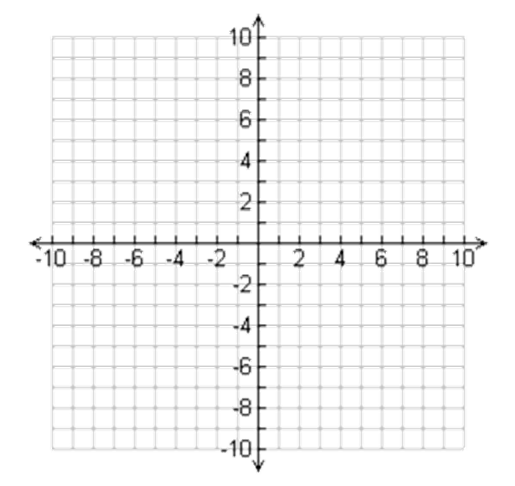 (0,0)
(1,3)
(2,6)
(3,9)
(4,12)
REPRESENTING FUNCTIONS
Since we know there is a CONSTANT RATE OF CHANGE, we can connect the dots with a STRAIGHT LINE.
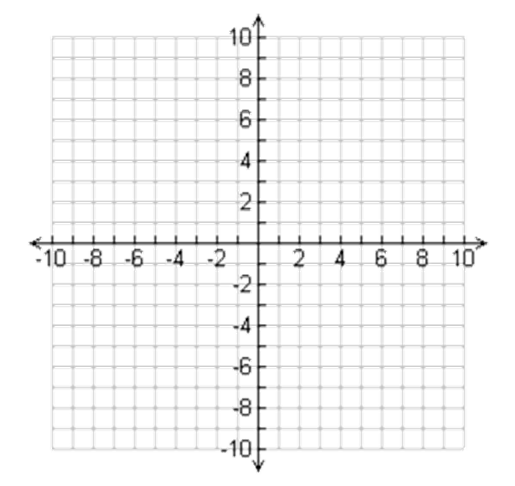 PROPORTIONAL RELATIONSHIPS
Let’s examine the graph of a proportional relationship and anon-proportional relationship and see if we can draw a conclusion.
PROPORTIONAL RELATIONSHIP
NON-PROPORTIONAL RELATIONSHIP
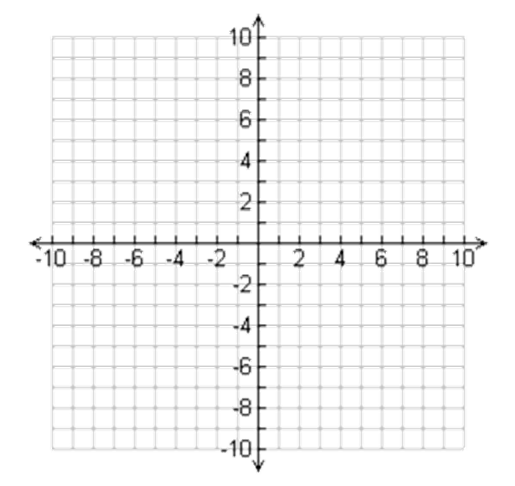 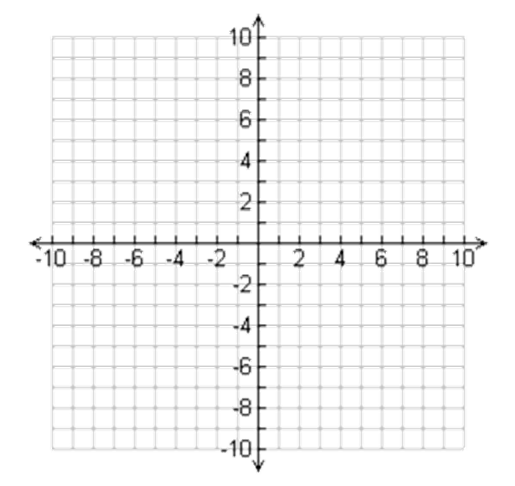 What is the main difference between the two graphs?
The graph of a PROPORTIONAL RELATIONSHIP
is a LINE that PASSES THROUGH THE ORIGIN!
PROPORTIONAL RELATIONSHIPS
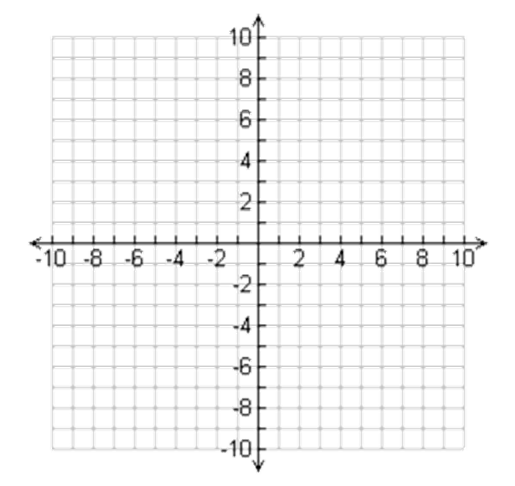 PROPORTIONAL RELATIONSHIP?
PROPORTIONAL RELATIONSHIP?
PROPORTIONAL RELATIONSHIP?
PROPORTIONAL RELATIONSHIP?
PROPORTIONAL RELATIONSHIP?